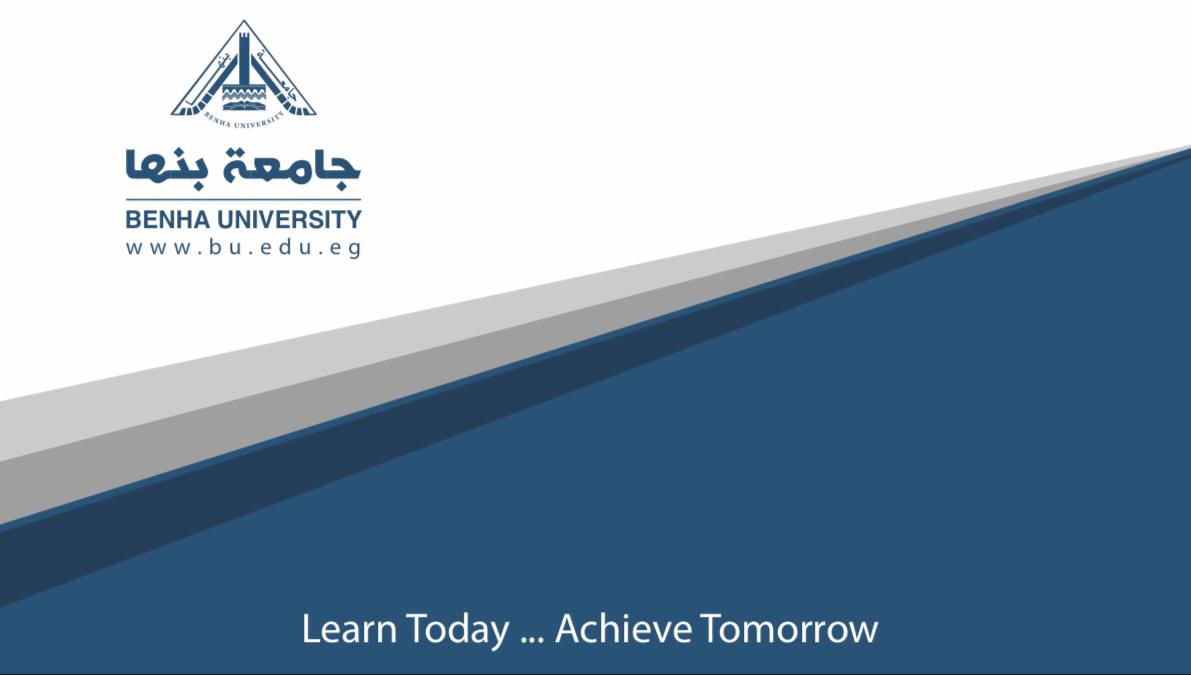 أرسطو والمدارس المتأخرة
أ.د/ عبير الرباط
المحاضرة الرابعة
الأخلاق
كان أرسطو الواضع الأول لعلم الأخلاق، كما كان الواضع الأول للمنطق والكثير من فروع العلوم الطبيعية. وتعتبر كتب الأخلاق المنسوبة إليه أقدم مؤلفات نظرية من نوعها.
وتحتوي مؤلفات أرسطو أربعة كتب في الأخلاق أولها وأكبرها الأخلاق النيقوماخية. أما الثلاثة الأخرى وهي: الأخلاق الأوديمية، وهي صورة مختصرة لمسائل الكتاب الأول ويغلب على الظن أنها المؤلف آخر والأخلاق الكبرى وهي رسالة متأخرة مستمدة بعض أجزائها من الكتابين المتقدمين ثم رسالة قصيرة في الفضائل والرذائل.
وقد سميت "الأخلاق النيقوماخية" بهذا الاسم لأن أرسطو أهداها إلى نيقوماخوس الذي يحتمل أنه كان ابنه من زوجته الثانية ابللس من استاجيرا . على أنه قد قيل أيضا أن أرسطو لم يكتب الكتاب لأبنه و إنما كتبه لأبيه.
وغرض أرسطو من الكتاب هو تحديد الخير الإنسانى الأعلى الذي يلزم الإنسان نفسه بالسعي إلى تحقيقه بمجرد أن يحدد. أما الخير الأعلى فهو أن يحقق الإنسانية أن تحصلها أو يصل بذلك إلى السعادة الحقة، لا السعادة كما يفهمها عامة الناس.
وتعين الخيرات الخارجية على تحقيق السعادة . ولكنها ليست منها في الصميم. وبالفضيلة شيء محمود، أما السعادة فشيء يجاوز هذا الوصف، وتنقسم الفضائل إلى الفضائل الأخلاقية (كالشجاعة والعفة والكرم والعدالة)، والفضائل العقلية كالحكمة والتأمل في الحقيقة وأعلى أنواع الخير على الإطلاق نجده في حياة التأمل .
وتنقسم "الأخلاق النيقوماخية" إلى عشرة مقالات: المقالة الأولى في الخير الإنسان، والفضائل الأخلاقية، والفضيلة العقلية، والعفة والشهوة واللذة. والصداقة . واللذة والسعادة .
ويبين أرسطو أن الفضيلة ليست أمرا فطريا موروثا، ولا هى وليدة المعرفة (كما كان يزعم أفلاطون) وإنما هي عادة (أو ملكة) من عادات النفس يمكن اكتسابها والوصول بها إلى درجة الكمال.
والأخلاق النيقوماخية ليست أقدم مؤلفات في الأخلاق فحسب، بل هي أقدم مؤلفات في الفلسفة الخلقية على الإطلاق ولم يظهر بعدها ما يفاضلها في كثير من المسائل التي عالجتها.
ونحن لا نملك إلا أن نغبط تلاميذ أرسطو ومن استمعوا له في اللوكيوم على أن أتيحت لهم فرصة الاستماع إلى هذه البحوث الرفيعة، وهي بحوث تمتاز باتزانها واعتدالها، ولا يظهر فيها الانفعال الوجداني إلا قليلا.
أما "الأخلاق الاوديمية" فقد أطلق عليها أسم "الأخلاق الاوديمية" إما لأن أرسطو أهداها إلى ارتيموس، أو لأن ديموس هذا كتبها بالفعل، أو لأنه نشرها. وفي كلتا الحالتي يظل المصدر واحدةا وهو أرسطو وليس من شك في هذا لكثرة ما تراه من وجوه الشبه بين " الأخلاق الاوديمية" و "الأخلاق النيقوماخية".
أما كتاب "الأخلاق الكبرى" فلم تثبت نسبته إلى أرسطو ثبوتا قاطعا ولو ثبت لاسترحنا وهو قريب في حجمه من الأخلاق الاوديمية وهو تلخيص للكتابين الأخيرين "الأخلاق النيقوماخية" و "الأخلاق الاوديمية" مع إضافة جديدة غريبة.
وقد جمع مؤلف "الأخلاق الكبرى" سواء أكان أرسطو أو شخص أخر لم يزد على أن ردد أقوال أرسطو! بين التعقل والوجدان، ولم يفقد بذلك التوازن العقلي في كتابه، والوجدان لا ينفصل عن العقل أبدا في الطبيعة الإنسانية ولذا كان من صميم الحكمة ألا يفصل الإنسان بينهما في فلسفته.